Organizational Chart SampleSystems Contracting Organization$4MM in Revenue
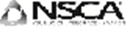 NSCA Sample Chart